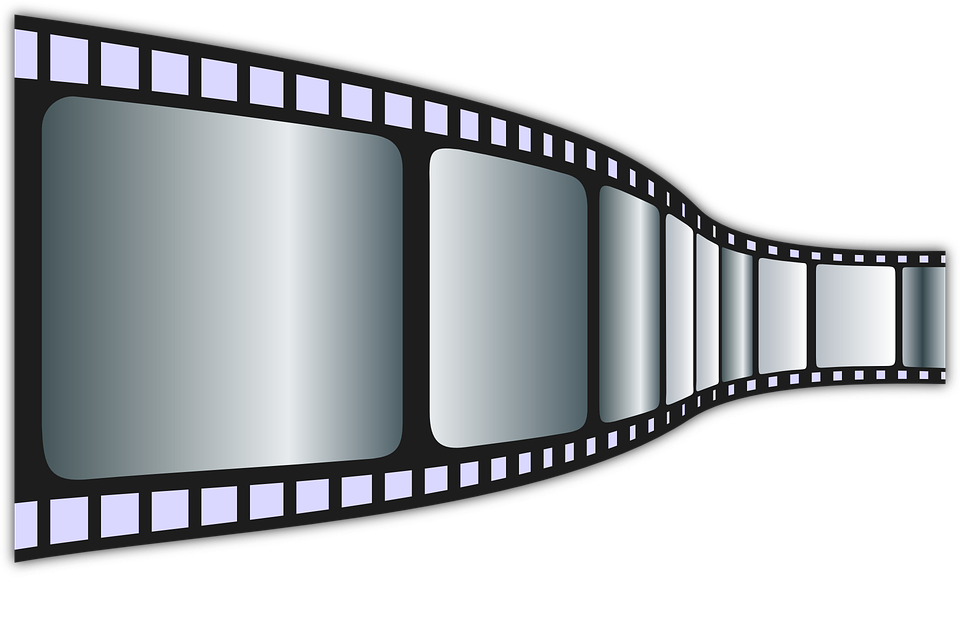 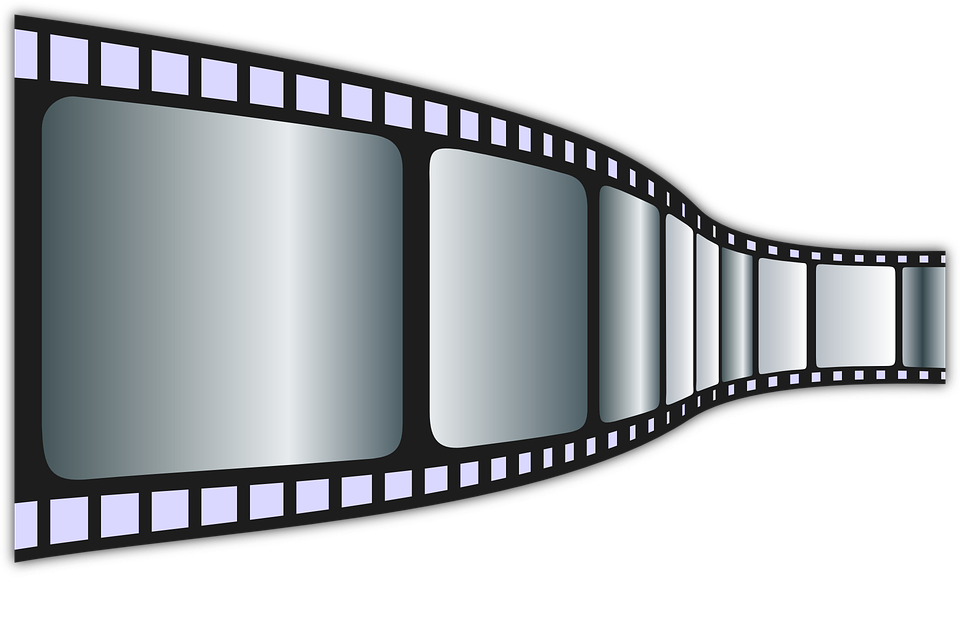 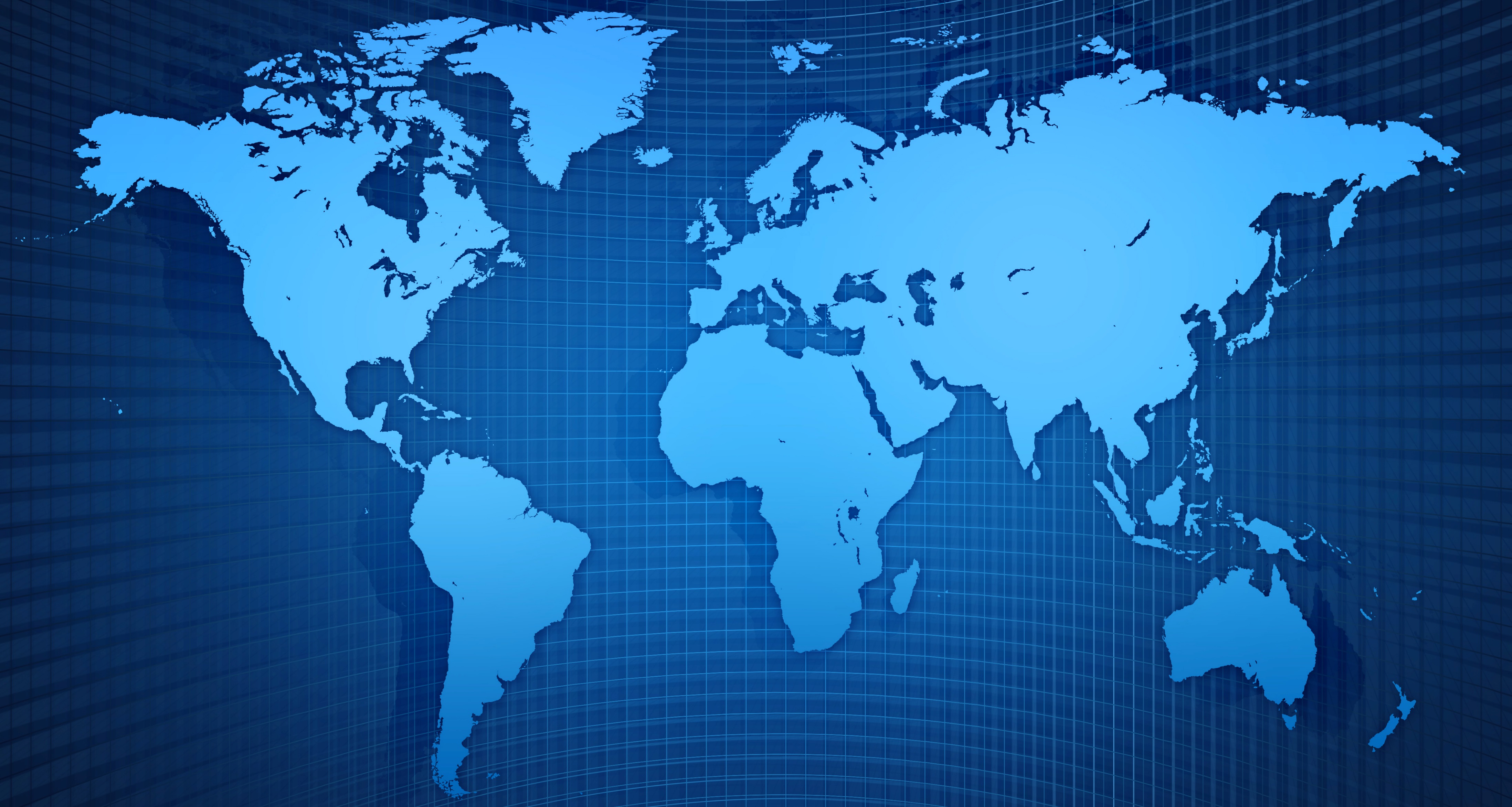 MEDIASPHERE
PRESENTED 
BY 
BOB COTTON
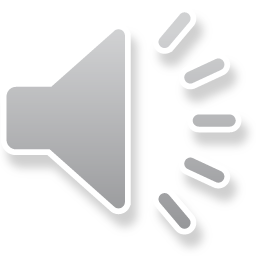 THE WORLD TURNS !
TO SHOW YOU SOME 
 BRILLIANT ASPECTS 
OF ART AND MEDIA
WHICH DEFINE 
OUR CULTURE
OETV
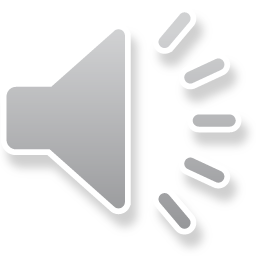